IDEAS4GE Innovation Challenge
Enter Name Lead Facilitator 

Enter Position/Organizations
[Speaker Notes: Lead Facilitator: Thought Starters


Note: this is a sample PPT used to deliver the IDEAS4GE Innovation Challenge workshop  held in conjunction with IDEAS4GE Community Building Events.

Feel free to use it as a base to develop a  PPT presentation or visuals to support your own Innovation Challenge activity.

Next slide]
The IDEAS4 Gender Equality – Definitions
[Speaker Notes: Lead Facilitator:  (1 minute)

The IDEAS4GE  Innovation Challenge was developed to support the IDEAS4GE project and Community Building Events. (Facilitators can  learn more about the project  @https://ccew.ca/ideas/) 

The IDEAS4GE definition handout shown here, is the first of two foundational resources used in developing the Challenge process and will guide our exploration of inclusion, diversity, equity, and access solutions today. (See the IDEAS4GE Definition handout on the solution website) 

Note: Regardless of whether your challenge activity follows a panel discussion or experts sharing insights into the benefits of integrating Inclusion, Diversity, Equity and Access practices in their daily operations or is a stand-alone activity you will want participants to know that the challenge activity is based on how these concepts may appear in the workplace. 

It is  not intended for you  go through each in detail at this time. You may have made them available in pre-event engagement or resource sharing and participants will have then to review during the challenge.

Your organization may have begun to define similar concepts to guide inclusion efforts.]
The IDEAS4 Gender Equality Innovation Challenge
Brings it all Together
Now it is your Turn to Explore 
IDEAS4GE Opportunities
[Speaker Notes: Lead Facilitator:  (1 minute)

The  second resource used to create the materials for the innovation challenge activity is a three-page handout. This resource was developed by the IDEAS team in consultation with  the KPMG and 50-30 Challenge What Works Took Kit (WWTK) Teams. 

It provides an inclusion, diversity, equity, and access lens to explore a variety of topics and resources that business owners of every size and sector, not-for-profit and civil society organizations and governments at all levels identified as important to create an inclusive workplace

Facilitators can learn more about the 50-30 Challenge and the WWTK @
https://whatworkstoolkit.50-30tools.ca/]
ABOUT THE 
50 – 30 Challenge & The What Works Tool Kit
Two Goals for Boards & Senior Management      
 Gender Parity 
     (“50%” women and/or non-binary people)
Significant Representation  
(“30%” diverse representation of individuals identifying as belonging to other equity-deserving  groups)
 What Works Tool Kit
[Speaker Notes: Lead Facilitator:  (1 minute)

You can skip this slide if you do not wish to provide more information about the WWTK at this time, or you can simply invite participants to explore the What Works Tool Kit at their leisure following your event.

------
For your reference: The WWTK is designed for organizations interested  in: 

Achieving Gender Parity – with 50 % Women/and/or non-binary persons on Canadian Boards and senior management and,

Significant Representation – of 30% representation of other equity deserving groups within our communities,  including
Racialized, Black, and/or People of Colour,
People living with disabilities (including invisible and episodic disabilities),
2SLGBTQ+ and/or gender and sexually diverse individuals and
Indigenous Peoples]
Discussion Topics
(IDEAS4GenderEquality)
Inclusion
Equity
Supporting Policies and Process 
Leadership Availability 
Tools & Resources for Advancement 
Bias & Barrier Reducing Systems & Structures
Flexible Working Arrangements & Opportunities
Leadership Behaviours – Show the Way
Individual Empowerment Practices
Safe Community & Culture of Trust
Sense of Belonging & Authenticity
Diversity
Access
Job/Workspace Design
Accessible Knowledge Sharing
Barrier Free Mentorship, Sponsorship & Career Coaching
Individual Accountability 
Training & Up-skilling
Intentional  Intersectional Recruitment
Team Support – Respect  & Celebrate
Motivation & Impact 
Data Collection & Data-based Decision Making 
Employee Engagement
[Speaker Notes: Lead Facilitator:(1.30 minutes)

The items listed for each of the (IDEA) headings are based on stakeholder engagement in the body of work by BPW Canada/CCEW and extensive consultations with KPMG and 50-30 ecosystem partners. We know there are many ways to make an impact, and that  there is no one- size-fits-all solution.  

There is, however, one consistent question organizations broaching the topic of gender equality ask, and that is Where and How do I Begin?

Under each of the main topics of Inclusion, Diversity, Equity or Access you will see four to five key areas of opportunity. 

We know that gender equality as demonstrated by a more balanced representation, equitable opportunities and access that values the contributions by women in all their diversity to the Canadian economy and society, will only be achieved through impactful Inclusion, Diversity, Equity and Access solutions. 

It will take the collaborative engagement of multi-stakeholders across all sectors of society working in partnership with those most impacted by the systemic barriers and obstacles. Many of these challenges were acerbated by the pandemic and their lingering fallout continues today.  

We know what the issues are & NOW is the time for tangible solutions and meaningful actions!]
Sharing insights and lived experiences
 Developing a shared understanding
 Exploring myths & biases 
 Brainstorming IDEAS
 Generating an innovative systemic solution
ABOUT THE 
IDEAS4 Gender Equality Innovation Challenge
[Speaker Notes: Lead Facilitator:(30 seconds)

The IDEAS4Gender Equality Innovation Challenge
Is about

Sharing our diverse experiences and insights to develop a Shared Understanding of the topic we have chosen to discuss

Identifying Myths and Biases that may impact our topic and solution-building

Generating impactful systemic IDEAS for Gender Equality

Ultimately taking steps to put our IDEAS into Action]
The IDEAS4GE Innovation  Challenge
Space
An interactive learning experience 
Everyone has something to add to the discussion. 
We all approach issues from a different lens
Be open and respectful of new & different ideas 
Be mindful of your perspectives, emotions, and those of others
We welcome insights and IDEAS but there is No pressure to share personal experiences
Some people may be triggered – please feel free to take a break if needed
Mindfulness, openness, and respect are key to innovative solution-building
It is the diversity of this group’s experience, roles, and positions that will add to the innovative synergy across the group discussion
[Speaker Notes: Lead Facilitator: (1 minute)

As we prepare to engage in the innovation challenge, we invite you to consider that this is 

An interactive learning experience 

Which Recognizes
That everyone has something to offer to the discussion and that, 
We all approach issues from a different lens

We invite you to 
Be mindful of your perspectives, emotions, and those of others and,
Be respectfully open to new and different ideas

We welcome and encourage 
You to share insights and Ideas but there is no pressure to share personal experiences
Mindfulness, openness, and respect as they are key to innovative solution-building

In your discussions 
You may feel the need to take a break - please feel free to do so]
We will pause the Hybrid meeting format during the IDEAS Challenge (In-person table discussions & the Virtual Zoom Rooms will meet independently)
Simultaneous translation will not take place during the breakout discussion.
We have assigned the main topics of (Inclusion, Diversity, Equity or Access) according to identified areas of interest in the pre-event and language (French, Bilingual or English) based on the preferred language noted in your registration.
We want to have a balanced number of participants at each table. (If you need to shift to more fully engage in the challenge discussions or if members of the same organization want to split up to network with others you are free to do so)
Getting Started
[Speaker Notes: Lead Facilitator:(1 minutes)

 Let’s get started: (incorporate as appropriate instructions related to hybrid and/or bilingual events)

When we begin the challenge, we will put the hybrid meeting on pause and temporarily say goodbye to our virtual participants. 
They will enter their virtual zoom breakout groups, and 
Our in-person participants will engage in their break-out discussion at their tables

Simultaneous translation will not take place during the breakout discussion.

As such,  we have assigned the main topics of  (Inclusion, Diversity, Equity or Access) and the language for interaction (French, Bilingual, English) according to identified area of interest and preferred language of engagement in the registration and pre-event page.

We have strived to achieve a balanced number of participants at each table (however, before we begin,  if it will assist you in more fully engaging in the challenge discussions or if members of the same organization would like to split up to network with others, you are free to shift to another table)]
The Challenge will begin with an individual activity
9
[Speaker Notes: Lead Facilitator: (1:30 minutes)
(incorporate as appropriate instructions related to hybrid and/or  bilingual events)

When we officially break into our discussion groups, you will start with an individual activity.

Although the activity will kick off the challenge for both the In-person and Virtual participants, the way you will engage in it will be slightly different.

For the In-person groups – Table Facilitators will have a large worksheet that reflects the main topic and opportunities for the table. Which is inclusion for this example. 

Facilitators will issue two sticker-dots to each participant at the table

Note: The sub-topic opportunities listed for each of the IDEA headings have been drawn from the extensive consultations conduced by the 50-30 Challenge and KPMG teams. In collaboration with the KPMG & 50-30 team, the IDEAs team have identified  4-5 opportunities for your consideration. 
Once you have quickly reviewed the opportunities and associated descriptions you are asked to place your dots beside the two items that you would like to explore with the group. 
This is a quick independent task that is completed on your own without discussion. 

Next slide shows virtual image]
The Challenge will begin with an individual activity
10
[Speaker Notes: Lead Facilitator: : (1 minutes)

For our Virtual participants - Facilitators in the Zoom Break-out Rooms, will show this type of slide and ask you to select two numbers for the topics that you would like to discuss and enter them into the Chat. 

Similar to the dots exercise, the topic number chosen by the greatest number of participants, will be the sub-topic the virtual group will explore during the Challenge activity.

This activity should take only few minutes for the group to complete.
If there are two equally high-ranking topics the facilitator will assist the  group in coming to consensus on one item of focus.]
Your group will work together to complete the 6-step IDEAS4GE Innovation Challenge process.
 
The Challenge Process 
Begins with a quick individual activity that leads to the group deciding on the sub-topic of focus
Develops a shared understanding of the Sub-topic you selected 
Identifies Myths & Biases that could impact your topic 
Brainstorm potential systemic or process-based solutions related to your topic 
Select one item on which to outline key bullet points and important elements of your solution
Indicate important 1ˢᵗ steps for success and ways to ensure your solution is inclusive and explored from an intersectional perspective
Task
[Speaker Notes: Lead Facilitator:(1 minute)

After you have selected the topic that your group will explore.

Your group will work together to complete the six-step IDEAS4GE Innovation Challenge process.

You are encouraged to take time to understand your selected topic from different perspectives. 

To listen, learn and ask questions before jumping into generating solutions. 

Each table has an assigned facilitator who will help to guide the group through the challenge steps of building understanding, exploring some potential myths and biases impacting your topic, brainstorming ideas and work on developing one systemic/structural solution.]
Group #1: INCLUSION
(In-Person Table Discussion)
Instructions
Write in the topic the group has selected to explore (in the gold banner in the top left corner of the worksheet (Assign a recorder)

Now take time to discuss the topic so that everyone has shared what it means to them, their observations or lived experiences and/or why it is important to promote INCLUSION.

Consider potential myths or biases impacting your topic and place an X  in the check boxes that apply.

Next, begin to brainstorm and discuss potential systemic or structural responses to support your topic. Draw together similar or related items to arrive at a descriptive title for your response

Capture a summary of your group's innovative structural or systemic solution with supporting bullet points under your title.

Finally, in the (first-things-first) section, note important steps or factors that your group suggests will help to promote an intersectional approach and successful implementation.
[Speaker Notes: Lead Facilitator:(1 minute) 

All groups will select a recorder to capture their notes as they progress through the Innovation Challenge.

In-person Group Recorders will use a graphic worksheet like this display, to capture a summary of their discussion (recorders can also use additional note pages if they so choose)

I will review this process with you shortly.

Click to display the word document for the virtual recorders to capture their notes]
Virtual Group Recorder Note Taking Document
[Speaker Notes: Lead Facilitator: (1 minute)

Virtual Group Recorders  will use a Word file that follows this same step-by-step process outlined in the graphic worksheet. 

Click to take participants through the graphic image of the Innovation Challenge process]
Instructions
(Assign a reorder to take notes)
Group #1: INCLUSION
(In-Person Table Discussion)
Write in the topic the group has selected to explore (in the gold banner in the top left corner of the worksheet (Assign a recorder)

Now take time to discuss the topic so that everyone has shared what it means to them, their observations or lived experiences and/or why it is important to promote INCLUSION.

Consider potential myths or biases impacting your topic and place an X  in the check boxes that apply.

Next, begin to brainstorm and discuss potential systemic or structural responses to support your topic. Draw together similar or related items to arrive at a descriptive title for your response

Capture a summary of your group's innovative structural or systemic solution with supporting bullet points under your title.

Finally, in the (first-things-first) section, note important steps or factors that your group suggests will help to promote an intersectional approach and successful implementation.
[Speaker Notes: Lead Facilitator: (2 minutes) 
Your breakout group facilitator will guide you through the worksheet. 
We know that it is human nature to want to jump right into suggesting solutions. 

You can see that the process reinforces the importance of engaging all group members in open discussion about what the topic means to them. This open discussion up front will help everyone at the table develop a broader understanding of the diverse needs and issues associated with your sub-topic. 

Gaining a clear understanding of the topic from diverse perspectives will help you to  consider the pre-conscious myths or biases associated with your topic. 

With this shared understanding you will brainstorm some potential solutions and select one fresh idea that is not business as usual – it may be something we have not quite seen before, a combination of tweaked brainstormed responses or perhaps encourages an unusual partnership be formed. 
Next the group will list a few bullet points that will indicate key aspects of the proposed solution and will attempt to create a short descriptive title for their solution.
Take special care to make sure that the solution is structural, systemic or process based.

Finally, you will capture a few important steps or actions that will encourage incorporating an intersectional perspective into the solution design and will promote successful implementation?]
Table #’s &Topic Assignment
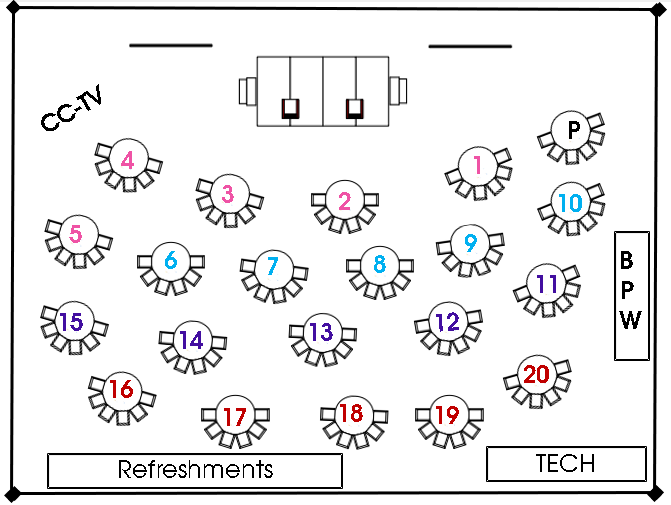 IDEA - Discussion Topics & Language

Anglophone Tables:  #4 & #8
Bilingual Tables: #1, #3, #5, #7, #9, #11, 					 #13, #15, #17 & #19
Francophone Tables: #2, #6, #10, #12, 					 #14, #16, #18, & #20
Refreshments
TECH
bpw
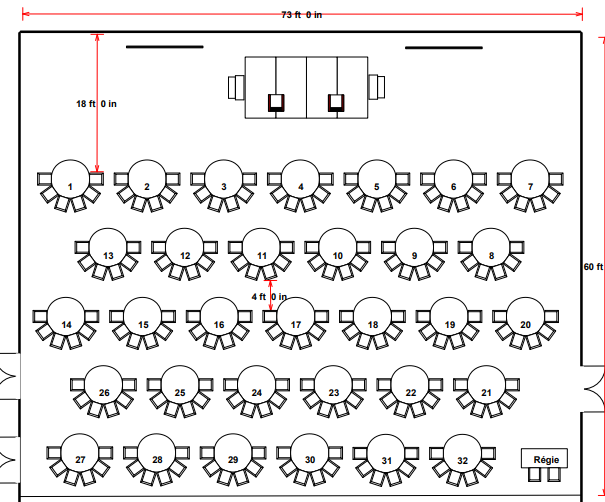 CC-TV
P
4
1
3
2
10
5
9
B 
P 
 W
6
8
7
11
12
15
13
14
20
16
18
19
17
In-Person Table Main Discussion Topics
INCLUSION - (Table 1,2, 3, 4, & 5 Facilitators: Name/Name/Name/Name/Name)
DIVERSITY - (Tables 6, 7, 8, 9 & 10 Facilitators:  Name/Name/Name/Name /Name)
EQUITY - (Tables 11, 12, 13, 14, 15 Facilitators: Name/Name/Name/Name/Name)
ACCESS - (Tables 16, 17, 18, 19 & 20 Facilitators: Name/Name/Name/Name/Name)
Zoom Bk-out Room Facilitators: Group assignment TBD 
Name, Name, Name, Name, (and Virtual Hosts)
[Speaker Notes: Lead Facilitator: : 1 minute (Incorporate as appropriate instructions for hybrid and bilingual events)

Each table has been assigned a 
Main Topic (Inclusion, diversity, equity or access), 
Language (English/French or bilingual - if appropriate)
Discussion Facilitator/Guide (will ask for a volunteer recorder)

Note: Lead In-person or virtual facilitators: can pre-assign the break-out groups based on the participants expressed areas of interest  in pre-event engagement or have participants choose their seating based on the identified topic and language visible upon entry to the meeting space, or assigned by the virtual meeting host.


The Zoom and in-person lead facilitators will incorporate enough time (approximately 15 minutes) to conduct their own 1st level report out to  gather information to prepare a summary report to the  whole Hybrid group when the group reconvenes at the established time. 


Note :  To ensure the group will experience a sense of satisfaction in completing their task, Facilitators can refer to the suggested timing for each of the challenge process steps in the Innovation Challenge Timeline Guidelines  and Break-out group Facilitator’s Tips and Training Resource.]
Come Back Together/Hybrid Pause

See you @ XX:XX am or pm

Let the IDEAS begin!
[Speaker Notes: Lead Facilitator:  (1 minute)

Before we pause the Hybrid Meeting and start the Innovation Challenge, let’s synchronize our time so that we all come back together at the established time for a summary report out and event wrap-up. 
  
This will allow time for a 15 – 20 minute report out and wrap-up in the large group or Hybrid meeting space. 
                                                                                                                                                                                                                                                                                           

(Have fun and see you at (              )  enter the established time to reconvene.  
Note: (Typically, one hour) 


Note: If you are holding a hybrid event  with simultaneous translation let them know you will put the hybrid event and translation on Pause and enter the time the group will reconvene.]
The Challenge will begin with an individual activity
17
[Speaker Notes: (This slide can be on display for 5 minutes as the groups engage in the individual dotmocracy activity)]
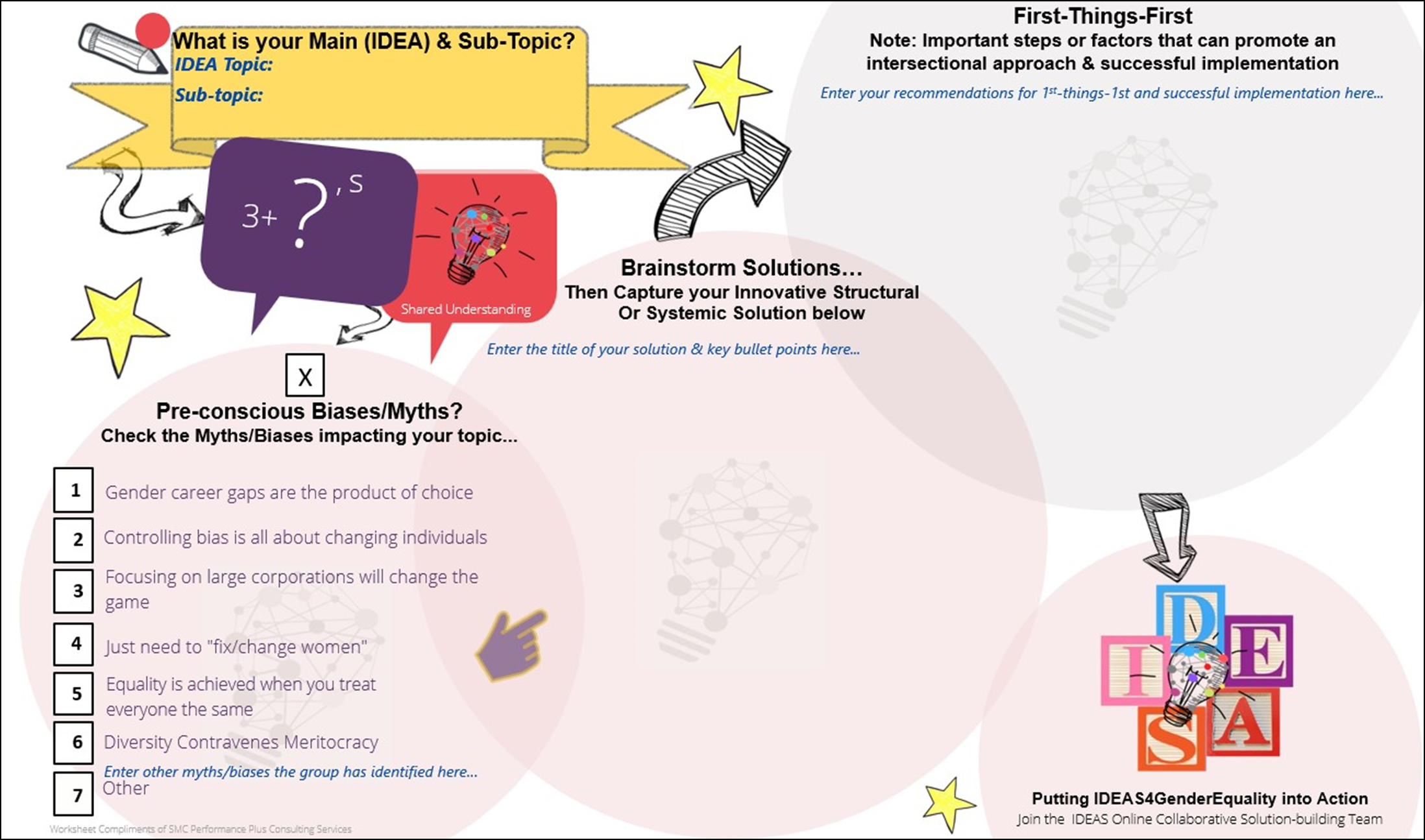 18
[Speaker Notes: On display for the duration of the challenge in person event room, leading up to th1st step report out.]
Inclusion
Diversity
Access
Equity
Report Out: Our Innovative Solutions
[Speaker Notes: Lead Facilitator: (approx. 15 minutes)

See detailed facilitator training and tips resource for more report ideas.

Note for the Event Lead Facilitator: The process for report out will vary based on the number of breakout groups and whether the event is an in-person, virtual or hybrid event. Report out tips can be found in the Facilitator Training & Tips Resource

If the challenge is a hybrid event the lead facilitator will (15 minutes before the established time to reconvene both the in person and virtual participants) begin to gather information  for their 1st level summary report for the in-person participants as outlined under Hybrid Event.  

If it is In-person event the lead facilitator will manage the report out based on the number of groups.  
If there are more than one group for each of the “IDEA” topics and additional specific language groups (EN, FR or Bilingual), the in-person Lead Facilitator and designated reps, will circulate around the room to capture notes for each group and synthesize all the group solution topics that will then be shared with the larger in person group by lead facilitator. 

If it is a virtual event the lead facilitator will reconvene the individual Zoom break out groups to provide a brief 2-minute summary report from each group to the whole virtual meeting space. (10-15 minutes)

A Hybrid Event report out will be a two-part process. 
The Virtual Lead Facilitator will reconvene the individual Zoom breakout rooms to the larger Zoom meeting space ensuring to provide enough time for each group to provide a 2-minute report back to larger zoom group. Assuming 4 groups, one for Inclusion, Diversity, Equity and Access, we suggest allocating a minimum 10 -15 minutes for the report out before the virtual group is scheduled to rejoin the Hybrid Meeting space. This will provide time for the virtual lead facilitator to collect and summarize the solutions and overall experiences to be summarized and shared with the whole hybrid group on behalf of the zoom participants.
The In-person lead facilitator will similarly manage the report out for the in-person participants based on the number of groups.  
If there are more than one group for each of the “IDEA” topics and additional specific language groups (EN, FR or Bilingual), the in-person facilitator and designated reps, will circulate around the room to capture notes for each group and synthesize all the group solution topics. 

The Lead In-person/event Facilitator will ask the designated Virtual Lead facilitator to provide a synthesized summary reportout on behalf of their collective (Virtual Group discussion) and will then provide the in-person  summary report to the larger Hybrid group and wrap up the event.]
Thank you
What’s Next?...
[Speaker Notes: Lead Facilitator: (1 minute)

Thank you for your IDEAS. 

Wrap-up 
Through the Innovation Challenge Activity, we very briefly experienced how important discussions and innovative solutions can begin to take shape. We likely also discovered that  arriving at structural, systemic or process solutions is not always easy.  It requires creating a safe, respectful space that allows us to openly acknowledge potential implicit biases that may limit our thinking. It also is clear that for sustainable successful implementation we will need to ensure that those most impacted by the solution participate in its co-creation. 

When we engage and empower others to explore innovative IDEAS with an intersectional GBA+ gender lens -  a powerful, untapped strategy emerges and the overall well-being and fiscal sustainability of our organizations and community is strengthened. 

Today’s activity is just the beginning of putting IDEAS into Action…

If appropriate, this is where the Lead facilitator or Senior Management/Labour representative would share the next steps.]